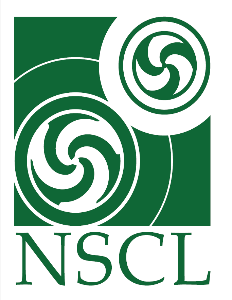 Status Report of MSU data center for FY19
Jun Chen
2019 USNDP meeting
November 2019, BNL
MSU nuclear data center
Independently funded by DOE in FY19
budget cycle (1 year): 12/15/2018 to 12/14/2019
awarded in 01/2019
 FY20 renewal underway
recommendation received from DOE on 10/25/2019
expected to be awarded in 12/2019
 Data personnel: 1.0 FTE (since 12/2014)
 Primary responsibilities:
ENSDF evaluation (A=31-44)
XUNDL compilation
Code development
2019 USNDP meeting
Jun Chen
ENSDF evaluation at MSU
Current Responsibility: A=31-44 
currently all are up-to-date (10-year update cycle)
the oldest one was updated in 2011
 Completed in FY19:



          * in collaboration with Balraj 
 Plan for FY20
A=194 (14 nuclides) and A=64 (13 nuclides), in collaboration with Balraj 
A=xxx (to be determined)
2019 USNDP meeting
Jun Chen
XUNDL compilation at MSU
Commitment: one paper/week
Completed in FY19: 
  152 data sets from 54 papers
 including 7 PRC-XUNDL data review
Goal for FY20: 
  ~80 data sets from ~50 papers
Student involvements
  trained top MSU undergraduates (recruited by Prof. H. Iwasaki) for XUNDL compilation:
 2018:     Amani Ahnuar
 current: Pranjal Dangwal, Dave Lempke (both from Honors College in MSU)
2019 USNDP meeting
Jun Chen
XUNDL compilation at MSU
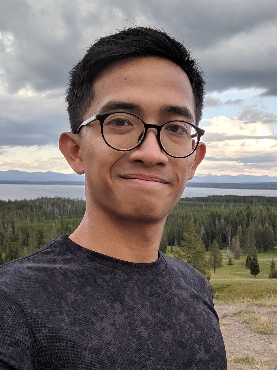 Commitment: one paper/week
Completed in FY19: 
  152 data sets from 54 papers
 including 7 PRC-XUNDL data review
Goal for FY20: 
  ~80 data sets from ~50 papers
Student involvements
  trained top MSU undergraduates (recruited by Prof. H. Iwasaki) for XUNDL compilation:
 2018:     Amani Ahnuar
 current: Pranjal Dangwal, Dave Lempke (both from Honors College in MSU)
Amani
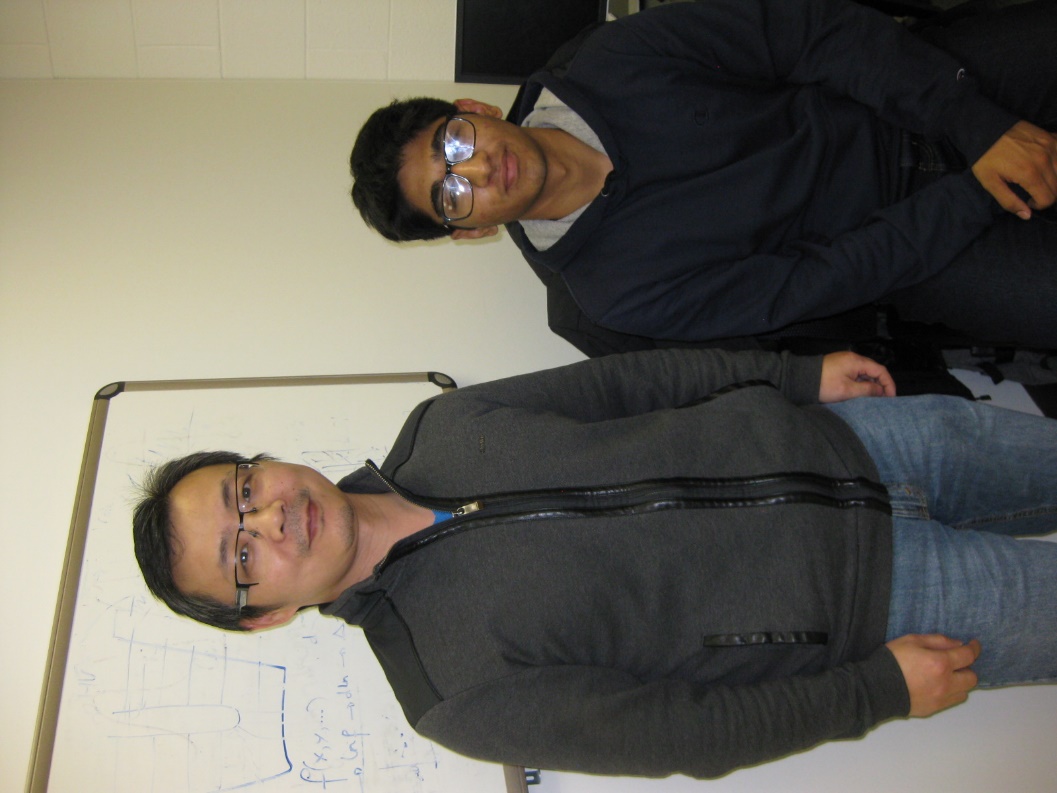 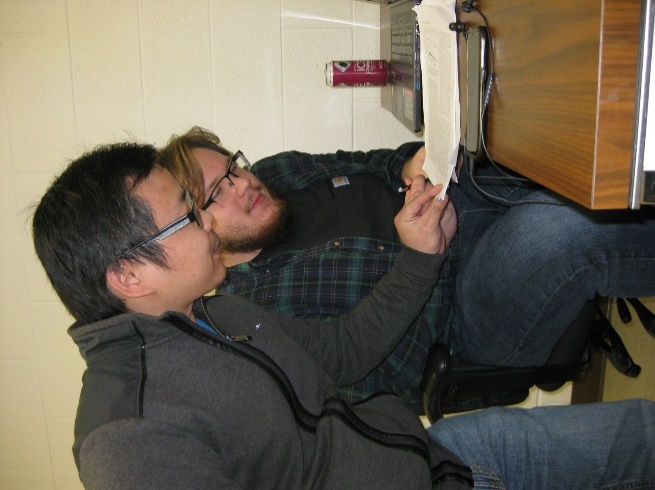 Pranjal
Dave
2019 USNDP meeting
Jun Chen
Code developments at MSU
ConsistencyCheck
Check data consistency among datasets, e.g., JPI, MULT, XREF, T1/2, etc.
Group levels and gammas to assist in preparing Adopted dataset
Average EG, RI, T1/2 and generate averaging comments in ENSDF
Other functions: setting up evaluation folders, sorting, merging/splitting datasets, etc.
Java-RULER
written in Java with all functions as in the old Fortran version
Solve issues with error propagations of large and asymmetric uncertainties
KeynumberCheck
Check all NSR keynumbers in datasets for format errors, irrelevant or nonexistent keynumbers (mostly due to mistyping)
Excel2ENSDF
A Java version of the Python codes xls2ens and ens2xls combined, with easier usage
Convert a tabulated Excel table to an ENSDF file, and vice versa
Also useful for multiplying a factor or adding a constant (or both) to all values of a record in an ENSDF file, e.g., adding S(n) to E(n)
2019 USNDP meeting
Jun Chen
List of Java codes developed/maintained at MSU
2019 USNDP meeting
Jun Chen
Proposed Expanded FRIB Nuclear Data Effort Addresses Data Needs in the FRIB Era
Addresses the diverse nuclear data needs in the FRIB area
Takes full advantage of synergies between data efforts in nuclear structure, reactions, astrophysics, and theory
Maximizes scientific impact and enables discoveries
Aligned with conclusions from 2016 Data Workshop at Low Energy Community Meeting
Complements existing efforts, integrated with NNDC
Takes advantage of leverage opportunities at MSU
0.5 FTE Nuclear Structure Evaluation
Another nuclear structure data evaluator at MSU to ensure the proper and timely compilation (XUNDL) and subsequent evaluation (ENSDF) of FRIB data
0.5 FTE Nuclear Astrophysics Evaluation 
Makes nuclear data usable in astrophysics
Focus on reaction rate data evaluation 
Connects structure data, reaction data, theory data and theory tools 
Leverage opportunity with NSF Networks JINA-CEE and IReNA (community connection, field wide standards, ensure impact)
0.5 FTE Nuclear Theory
Provide a theoretical counterpart to ENDSF, fully integrated with NNDC
Theory data evaluation, curation, and dissemination
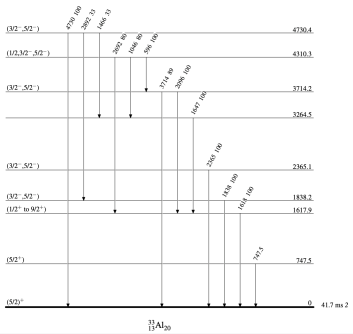 Structure
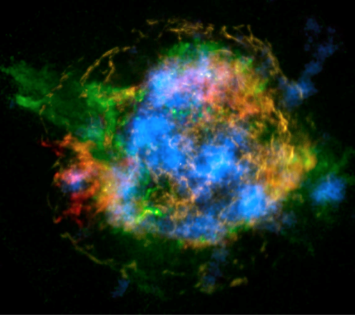 Astrophysics
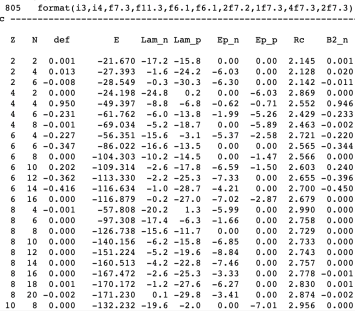 Theory
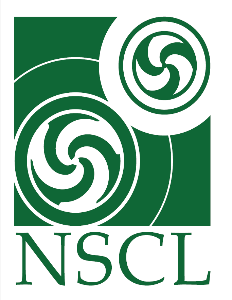 ENSDF ConsistencyCheck code
Jun Chen
2019 USNDP meeting
November 2019, BNL
ConsistencyCheck: user interface
check data consistency among ENSDF datasets, group levels and gammas, and average values from different datasets (& additional functions)
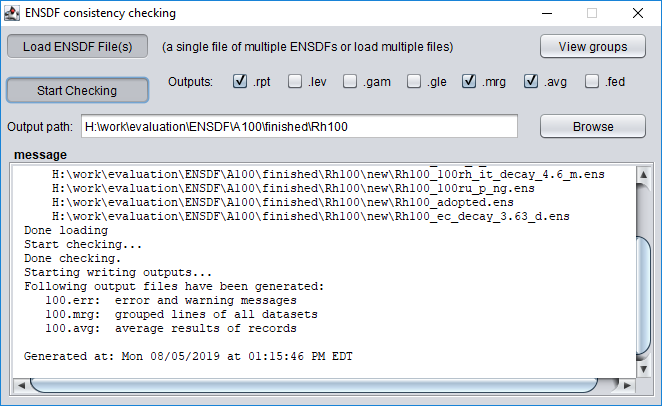 ConsistencyCheck: usage and outputs
The usage is simple:
             load an ENSDF file containing all datasets to be checked
      or   
             load multiple single-dataset files at one time 
             (drag and release files into the message window to load files)
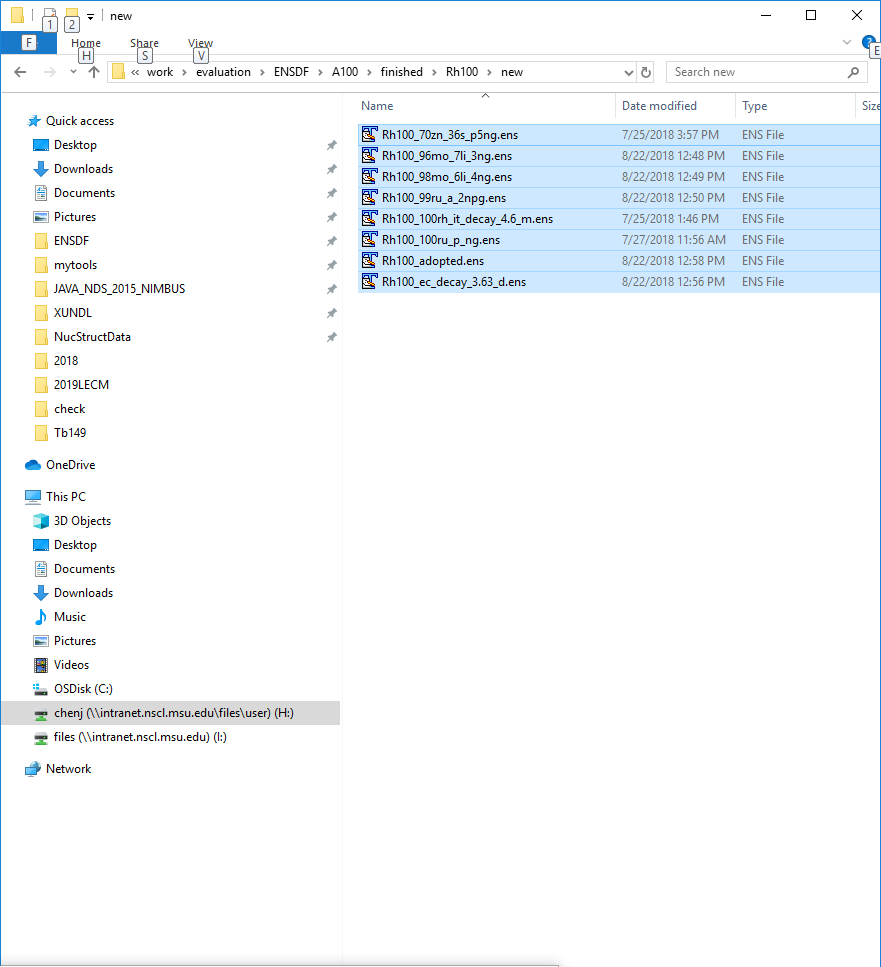 select files, drag & drop
(no changes made to input files)
Output files:   (e.g., for A=73)    

   73.err:  error reports
   73.mrg:  grouped lines of all datasets
   73.avg:  average results of records(T1/2,Eϒ,Iϒ)
   73.adp:  adopted dataset based on auto-grouping  
   73.fed:  list of feeding gammas to each level 
   73.wrn:  warning reports
   73.lev:  tabulated level information
   73.gam:  gammas grouped by gamma energy
   73.gle:  gammas grouped by level energy
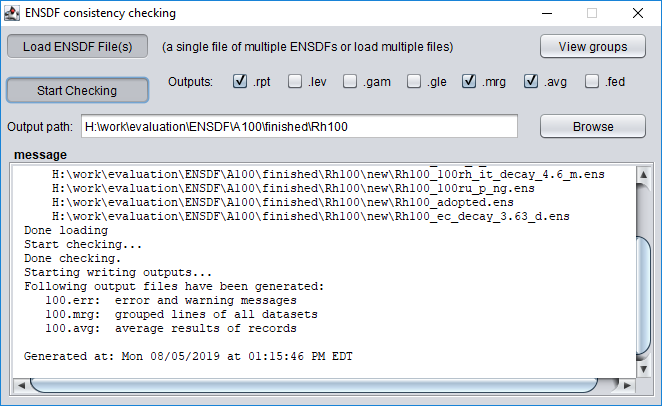 ConsistencyCheck: customized averaging
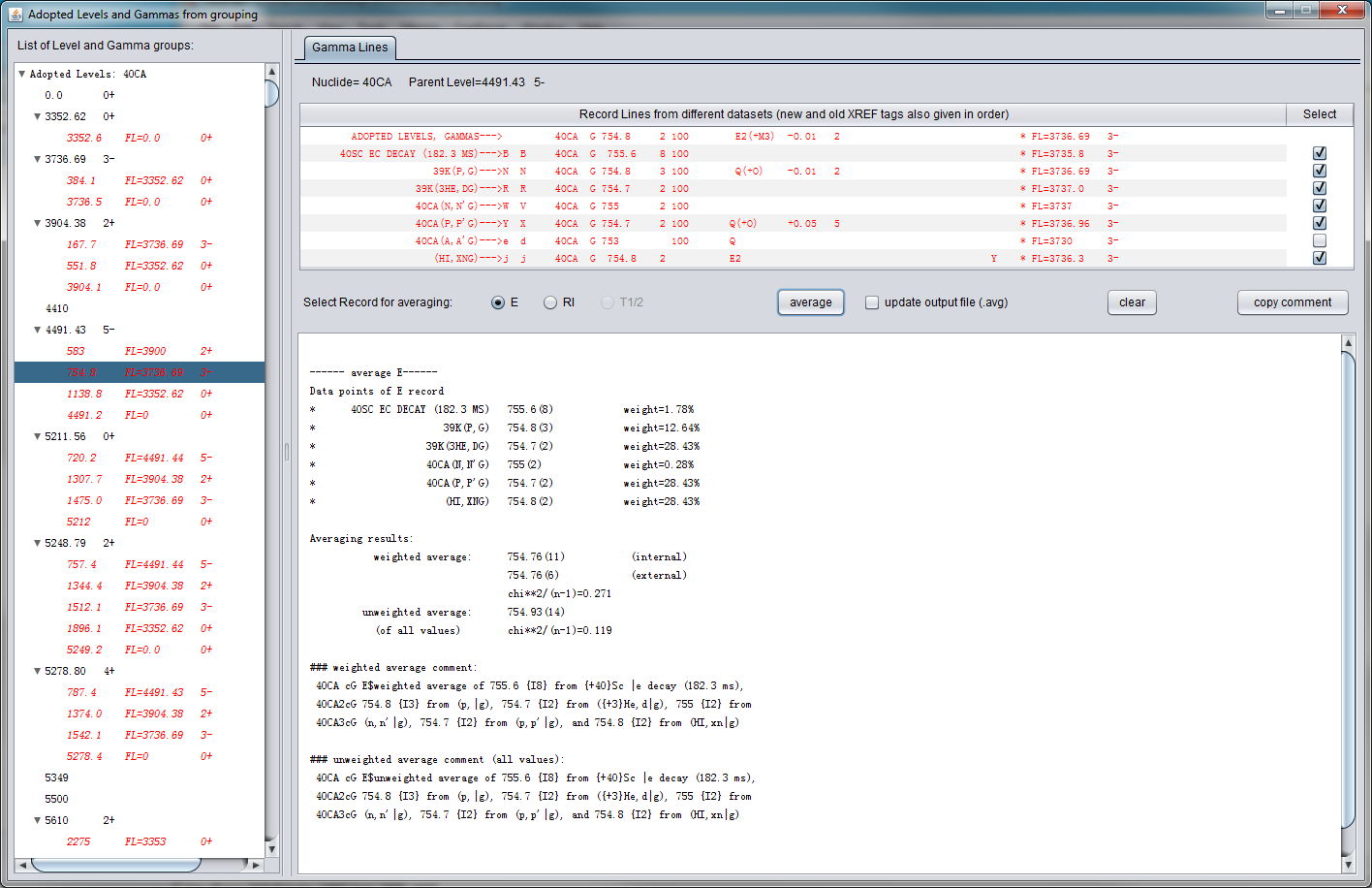 select datasets for averaging
select gamma
results
automatically generated averaging comment for copy and paste into dataset
ConsistencyCheck output: 
                           averaging report (.avg)
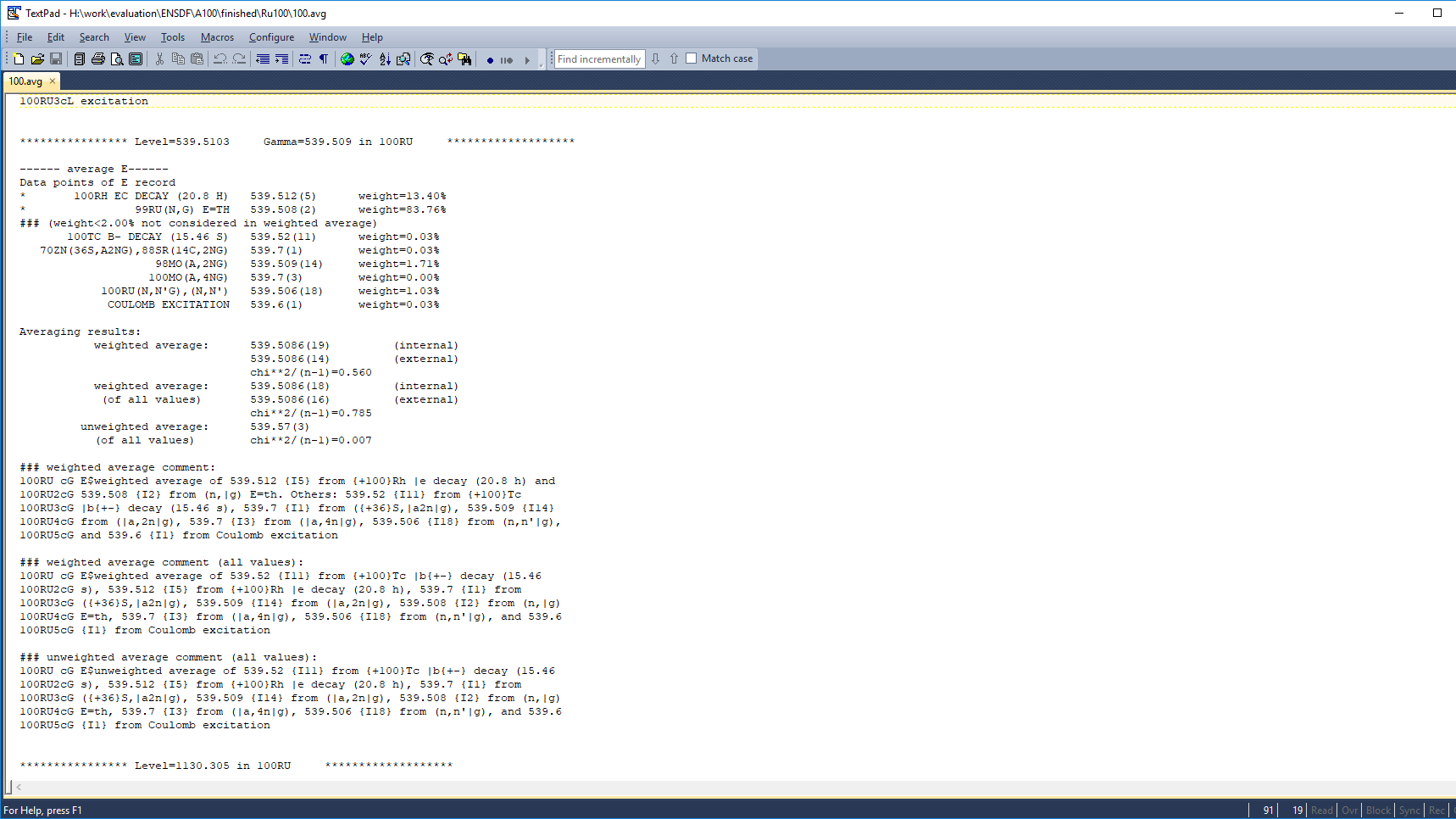 can select entries to average in GUI
.avg
output file
averaging results
weighted comments (for selected entries)
weighted
comments 
(for all entries)
for copy and paste
unweighted comments
ConsistenchCheck: list of feeding Gammas
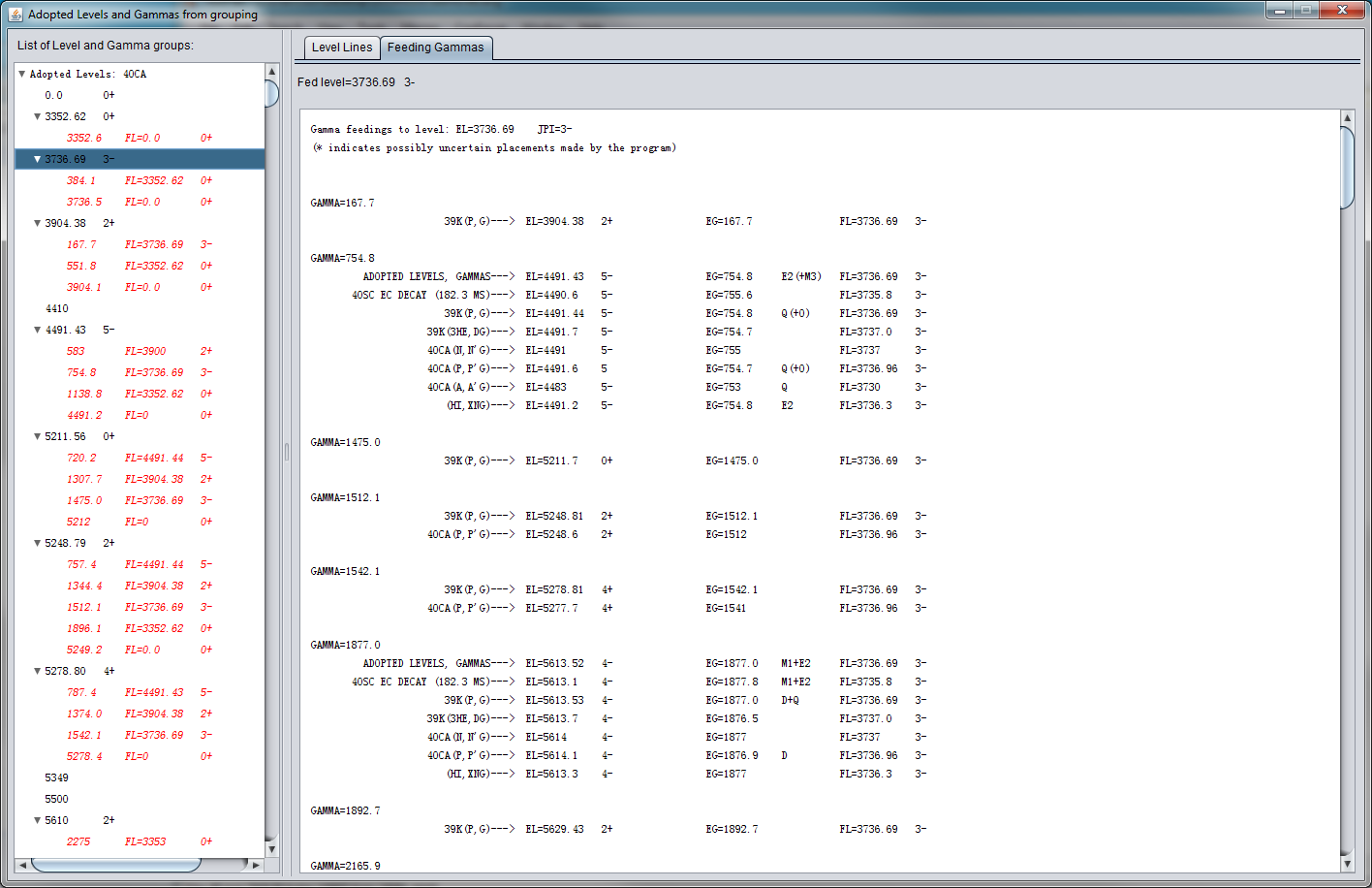 Dataset
DSID
Initial level
Feeding Gammas
select level
also in
.fed
output file
ConsistencyCheck output: 
                           grouped entries (.mrg)
all records and comments of the same property from different datasets at a glance
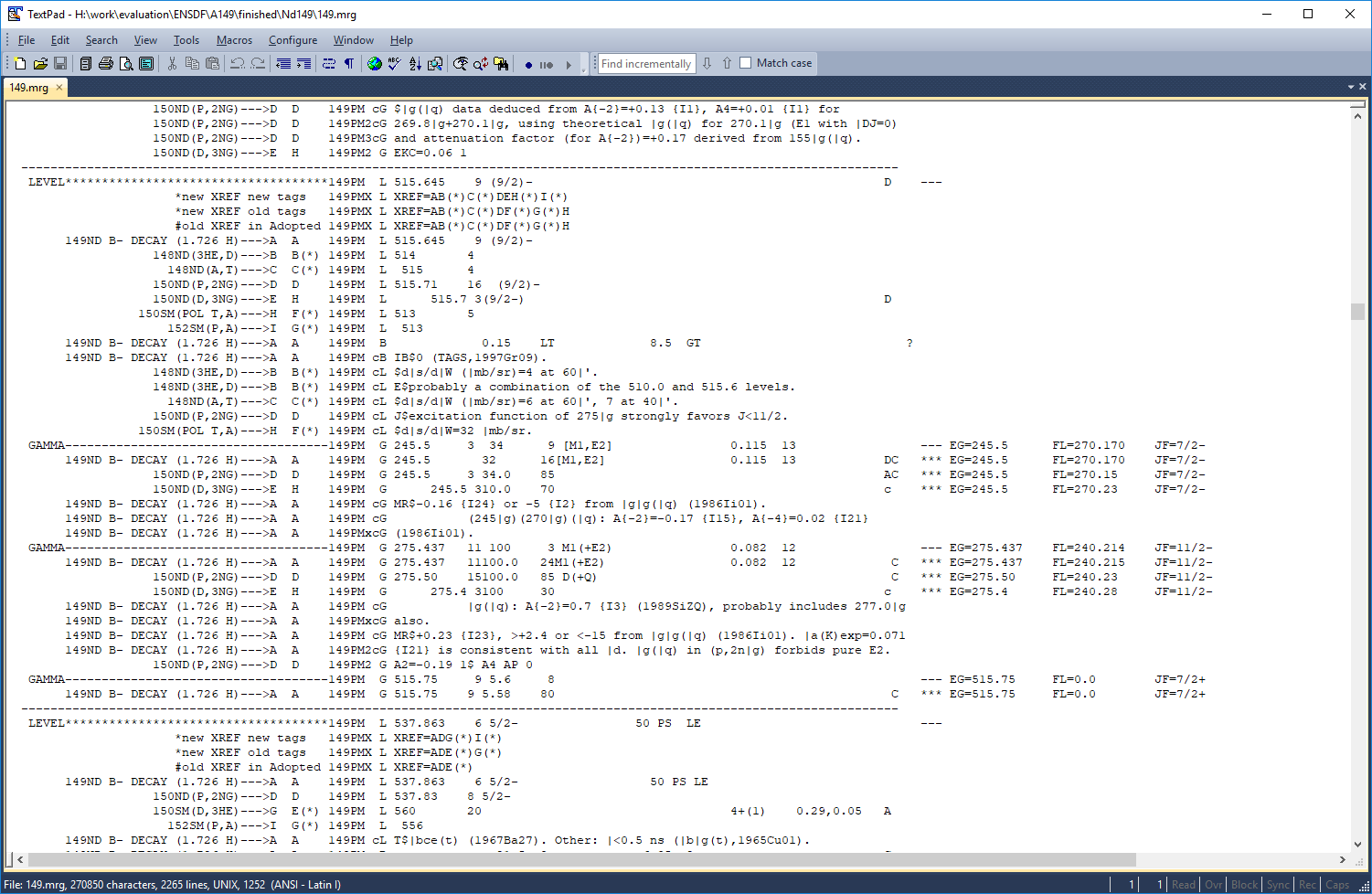 New XREF after dataset sorting & Original XREF
.mrg
output file
ENSDF record and comment lines of a same gamma from different datasets
final levels
DSID & XREF tag
ConsistencyCheck output: 
                           grouped entries (.mrg)
summary table for statistics of levels and gammas from all datasets
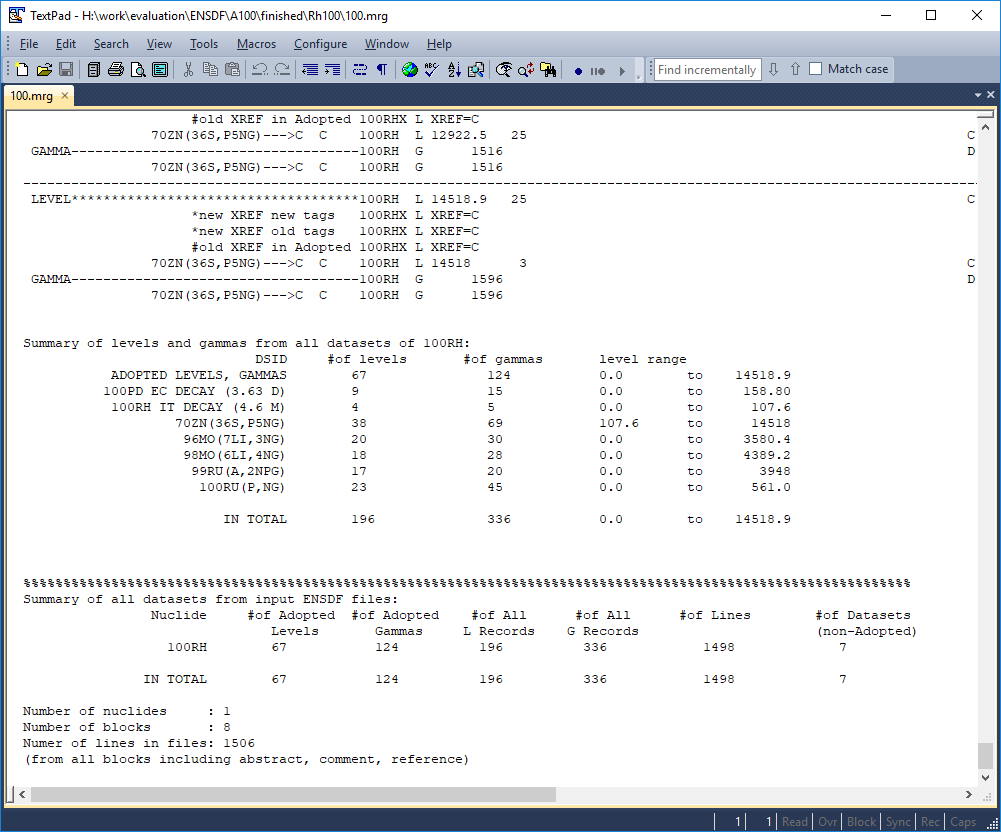 .mrg
output file
ConsistencyCheck output: 
                           error report (.err)
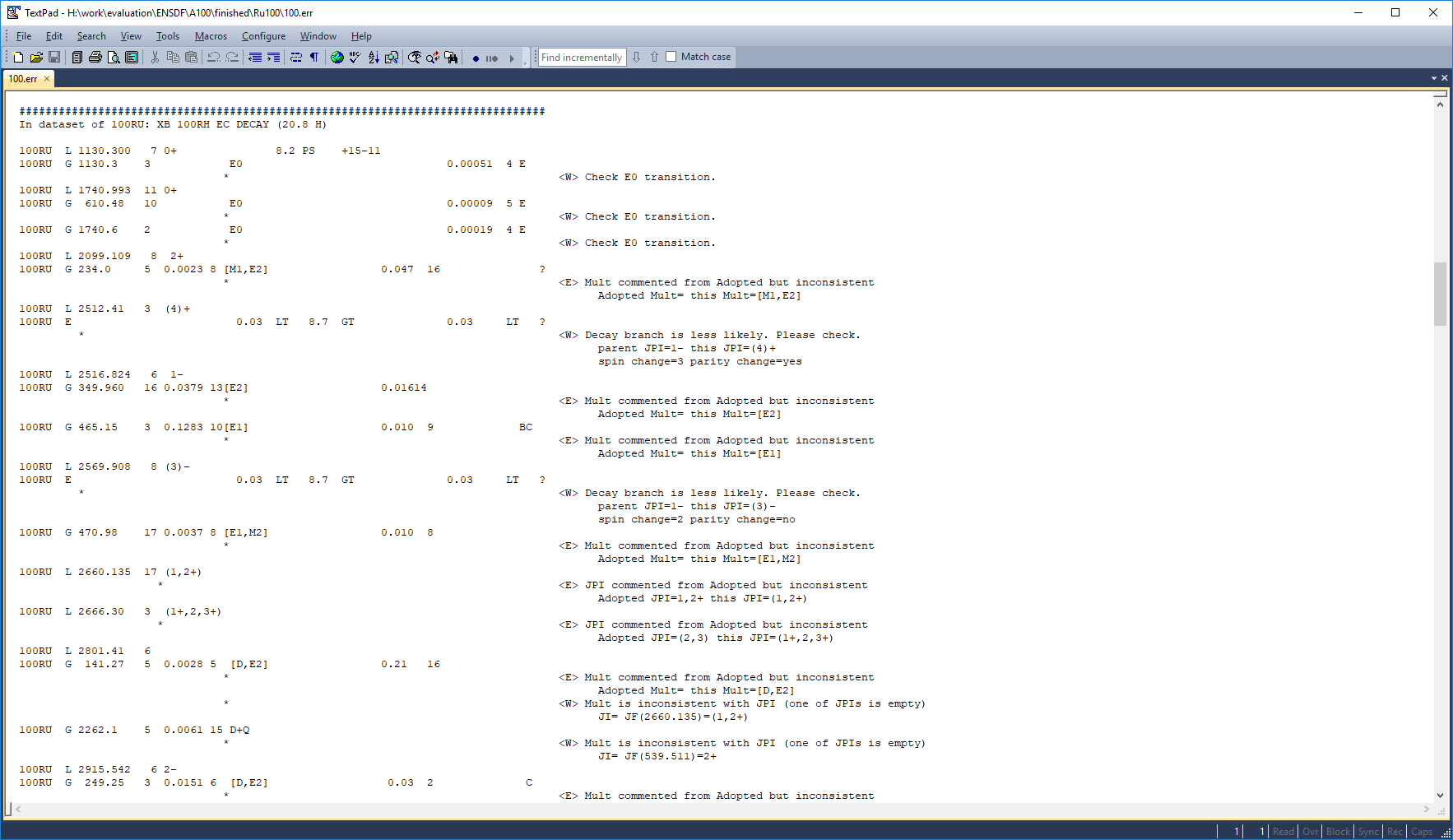 .err
output file
error and warning messages
ConsistencyCheck: checklist
This program performs the following checks:
(1-7 from suggestions at Duke workshop in August 2019)
1.   check consistency for adopted values in comments, as quoted from Adopted dataset
2.   check consistency between uncertainties in alpha-decay HF and IA records of g.s. 
3.   check if flag=1U is missing for log ft~8.5, ∆J=2, ∆π=yes
check if records of mass and moment in Adopted datasets are updated
check if L-transfers in transfer reactions (when target JPI is given for non even-even) is consistent with Adopted JPIs
check consistency for JPI of band-head quoted in band title 
check consistency for ∆J of in-band transitions: must be same for BAND otherwise SEQ
ConsistencyCheck: checklist (cont.)
8.   check consistency of gamma-ray multipolarity with change of spin and parity between parent and daughter levels 
9.   check consistency of log ft value with change of spin and parity between parent and daughter levels for beta/EC decay dataset
       If 3.6<log ft<5.9, then, Ji-1<=Jf<=Ji+1, no parity change
       If 3.6<log ft<6.4, then, transition can’t be 0+ ---> 0+ 
       If log ft>=8.5 and 1U, then, Jf=Ji+/-2, with parity change
10.  check consistency of HF value with change of spin and parity between parent and daughter levels for alpha decay dataset:
       If mass=odd and HF<4, then, Jf=Ji, no parity change
       If Jf=0 or Ji=0, then, parity change=(-1)^(Jf-Ji), with +1 for no change and -1 for change
11.  check consistency of spin-parity values in Adopted Levels with those in individual datasets if there is any comment stating that they are from Adopted Levels
12.  check consistency of information in parent record in decay dataset with the Adopted data for the parent nuclide, like, JPI, T1/2, Q-value
ConsistencyCheck: checklist (cont.)
13.  check BXLW values in continuation records with RUL values for Adopted Level, Gammas dataset
14.  check if any level from individual datasets is missing in Adopted Levels dataset or if its XREF tag is missing in the “XREF=” field of the corresponding Adopted Level
15.  check if the “XREF=” field of an Adopted level has any wrong XREF tag. 
16. check 0 to 0 transition, parity-change=yes should not happen
17. check if Ig is normalized to strongest=100 (PN=6) in Adopted Gammas, and that should not normalized to gamma flagged by ?, *, &
18. check decay branch with DJ>2 or (DJ==2 and parity change=no), less likely
19. check if any gamma is missing in Adopted Gammas
20. check if T1/2 as quoted from Adopted is consistent
21. check if MULT and MR as quoted from Adopted is consistent
22. check if BXLW is missing in Adopted Gammas when T1/2, Ig, MUL are available
23. check MULT=E0, flagging that CC should be from experimental data
24. check MS flag in column 78-79 for level record with T1/2>=100 ns
ConsistencyCheck: dataset viewer
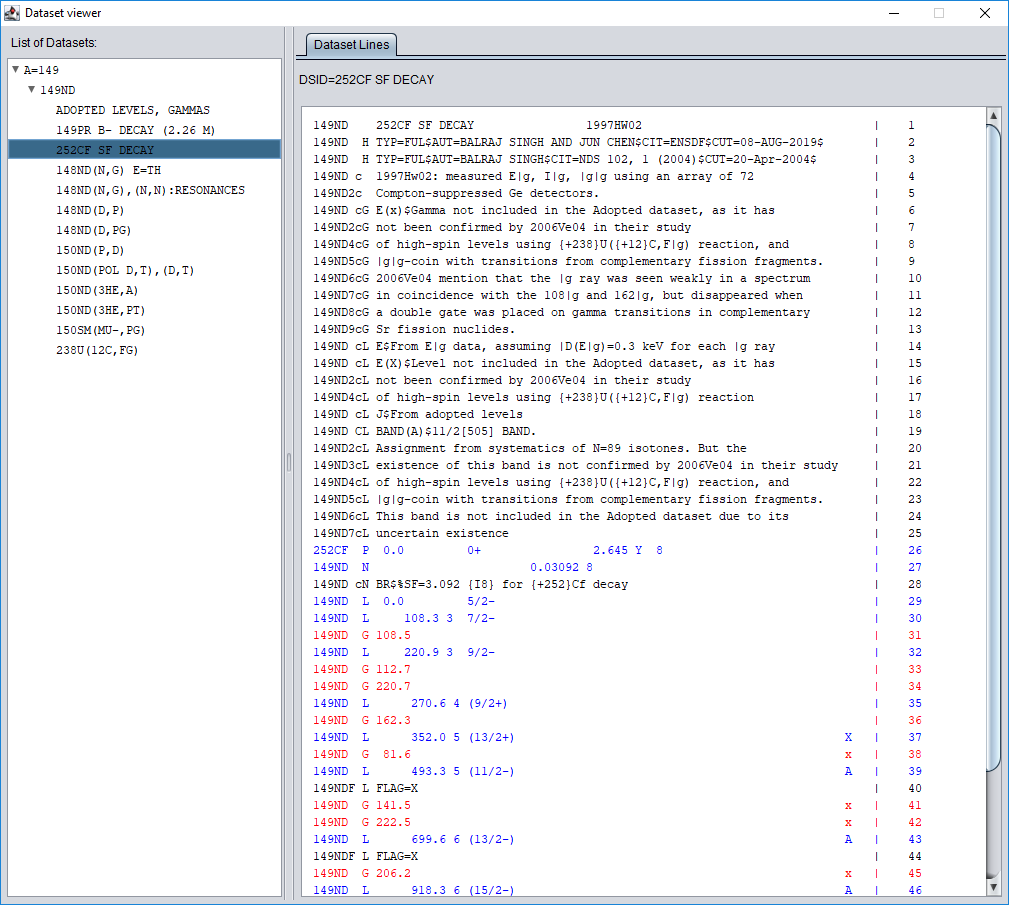 quick switch among datasets

line number for quick locating

different color for “L” and “G” lines for easy reading and quick finding

more features to be implemented
(text not editable)
ConsistencyCheck: other functions
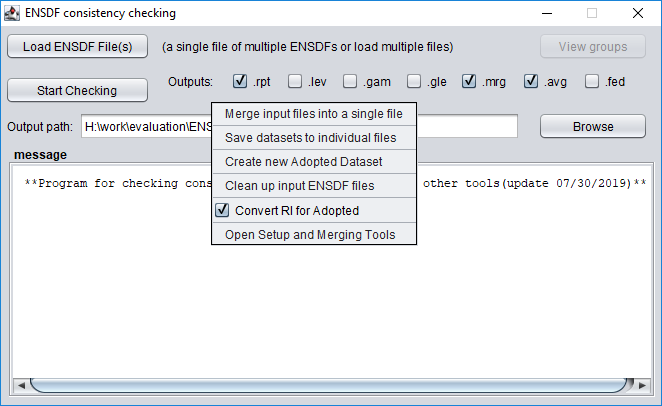 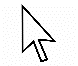 Right-click on blank area above for this pop-up menu
ConsistencyCheck: other functions (cont.)
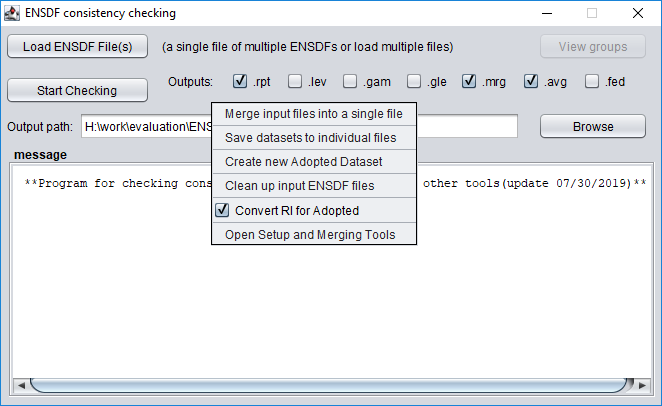 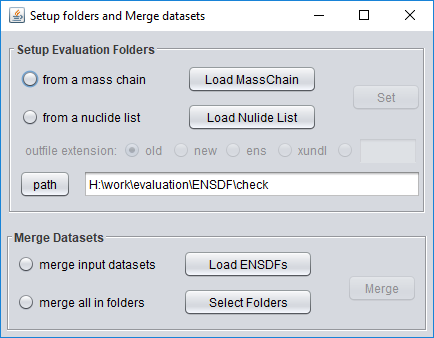 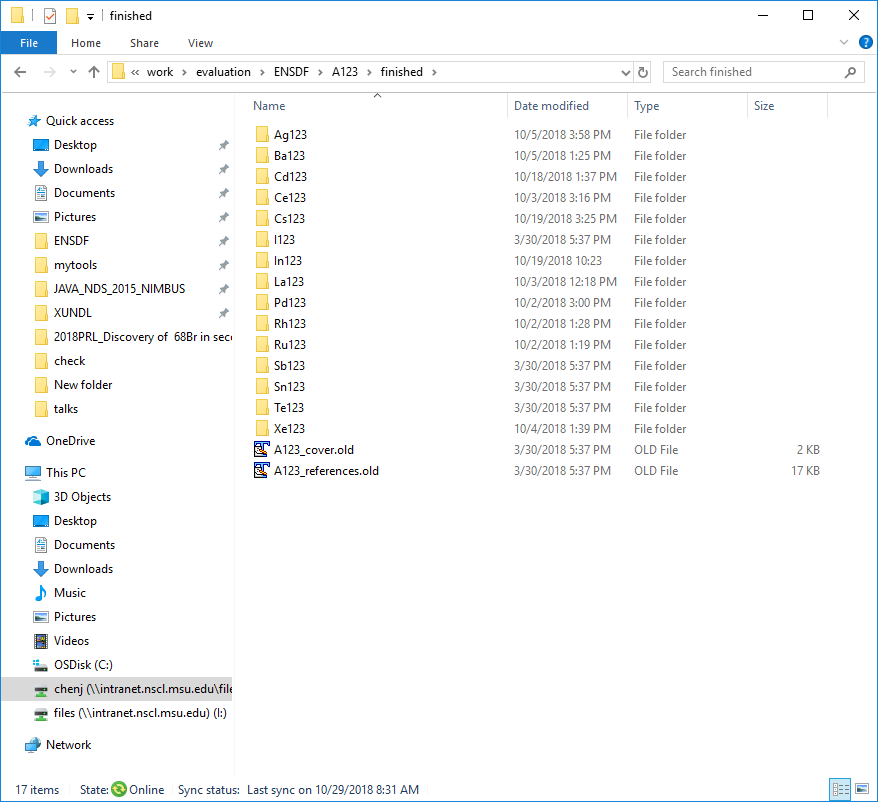 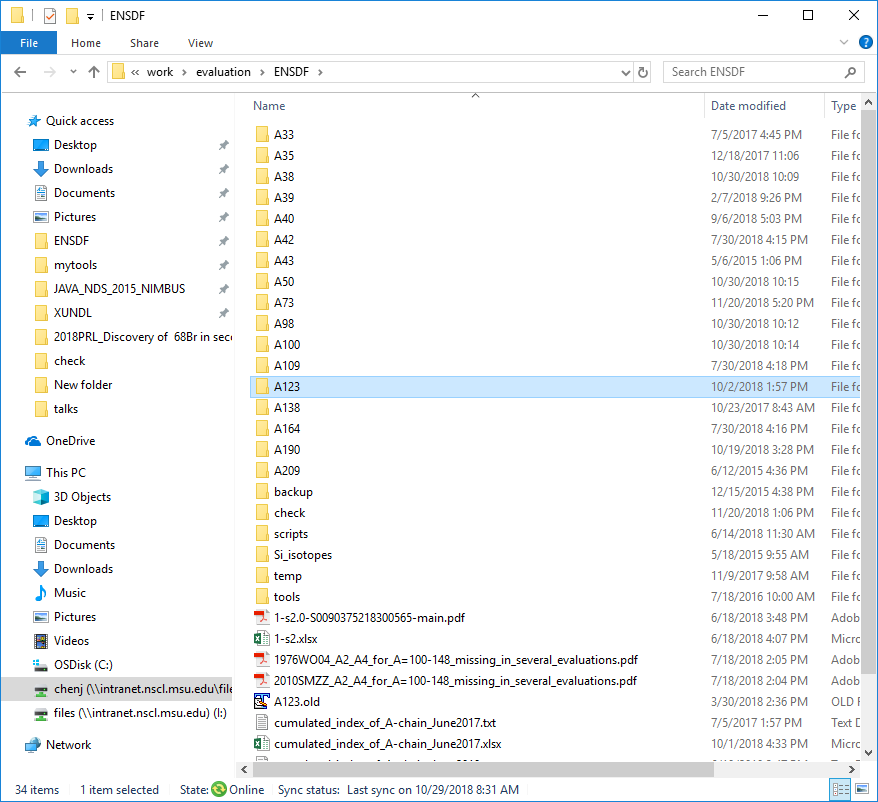 create a default evaluation folders
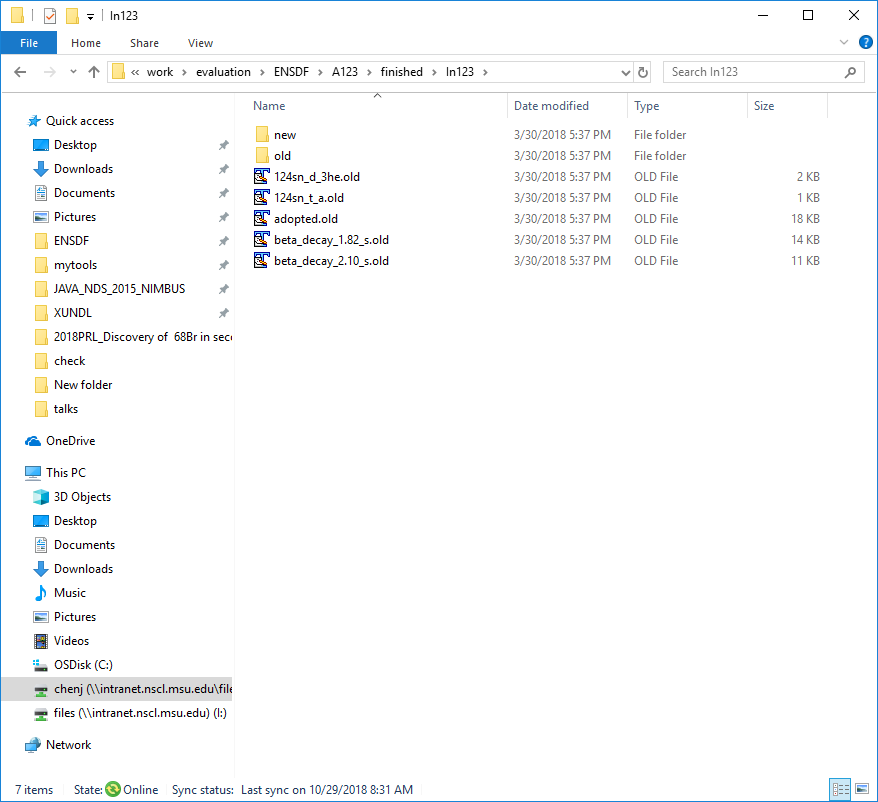 automatically sort and merge all files in all “new” folders into a single file
An example structure of evaluation folders created from an input mass-chain file, with each dataset saved to an individual ENSDF file named by DSID
ConsistencyCheck: other functions (cont.)
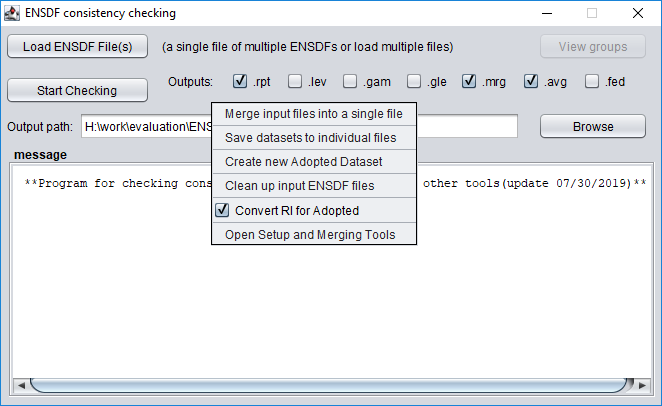 Sort and Merge all input ENSDF files into a single file
ConsistencyCheck: other functions (cont.)
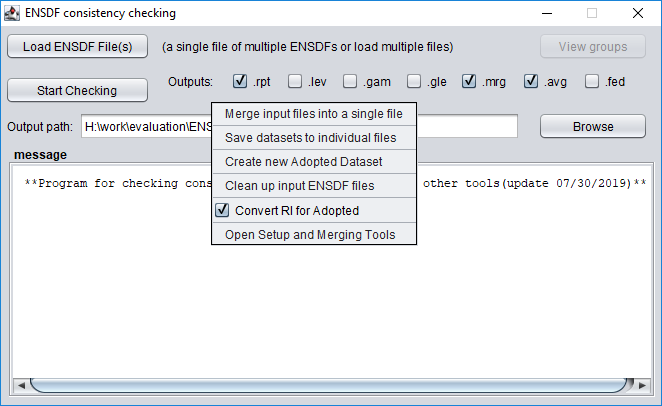 Save each dataset in input ENSDF files to an individual file by the name of its DSID
ConsistencyCheck: other functions (cont.)
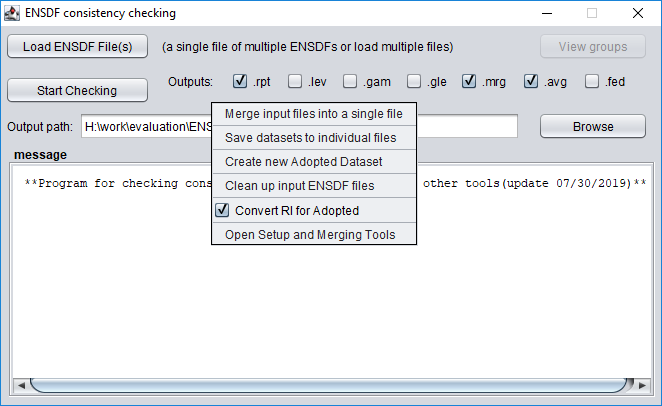 Create a simple Adopted dataset based on automatic grouping of all available datasets, with

a new XREF summary table
average values for E(level), T1/2, E(gamma), I(gamma) fields, where available
automatically generated averaging comments
automatically selected best value for other fields
ConsistencyCheck: other functions (cont.)
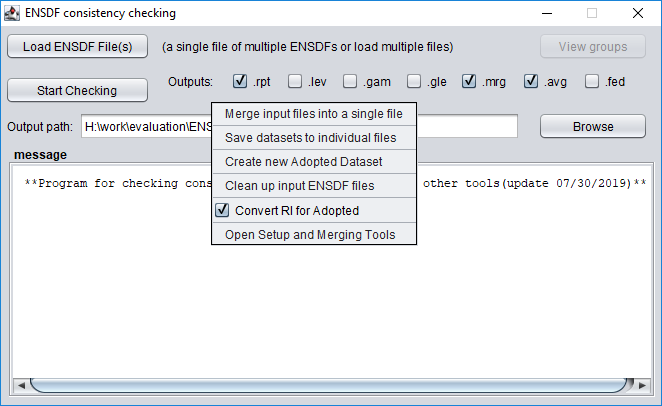 Clean up input ENSDF files:

fixing line-length=80
converting upper-case "C" comments to lower-case "c" comments. 
outputs are written into new files labelled by "CLEANED" in file names
ConsistencyCheck: other functions (cont.)
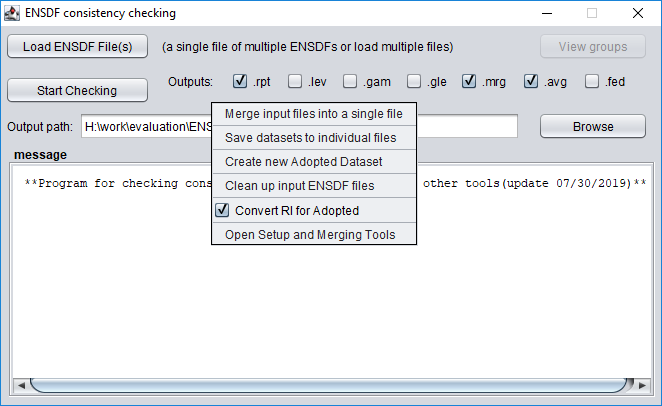 checked by default to convert relative RI in all datasets to PN=6 intensities for Adopted dataset. 

uncheck it for averaging original RI values